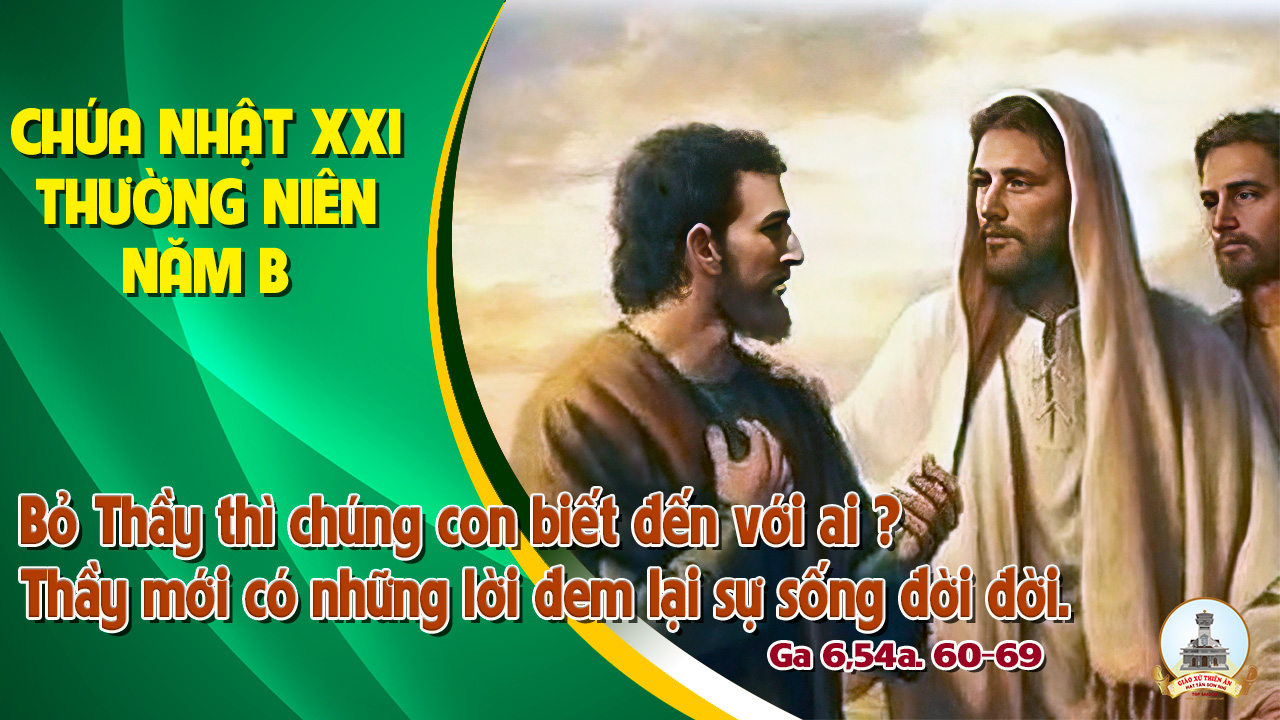 TẬP HÁT CỘNG ĐOÀN
Đk: Hãy nếm thử mà coi cho biết Chúa thiện hảo dường bao.
Alleluia-Alleluia
Lạy Chúa, Lời Chúa là thần trí và là sự sống, Chúa mới có những lời ban phúc trường sinh.
Alleluia…
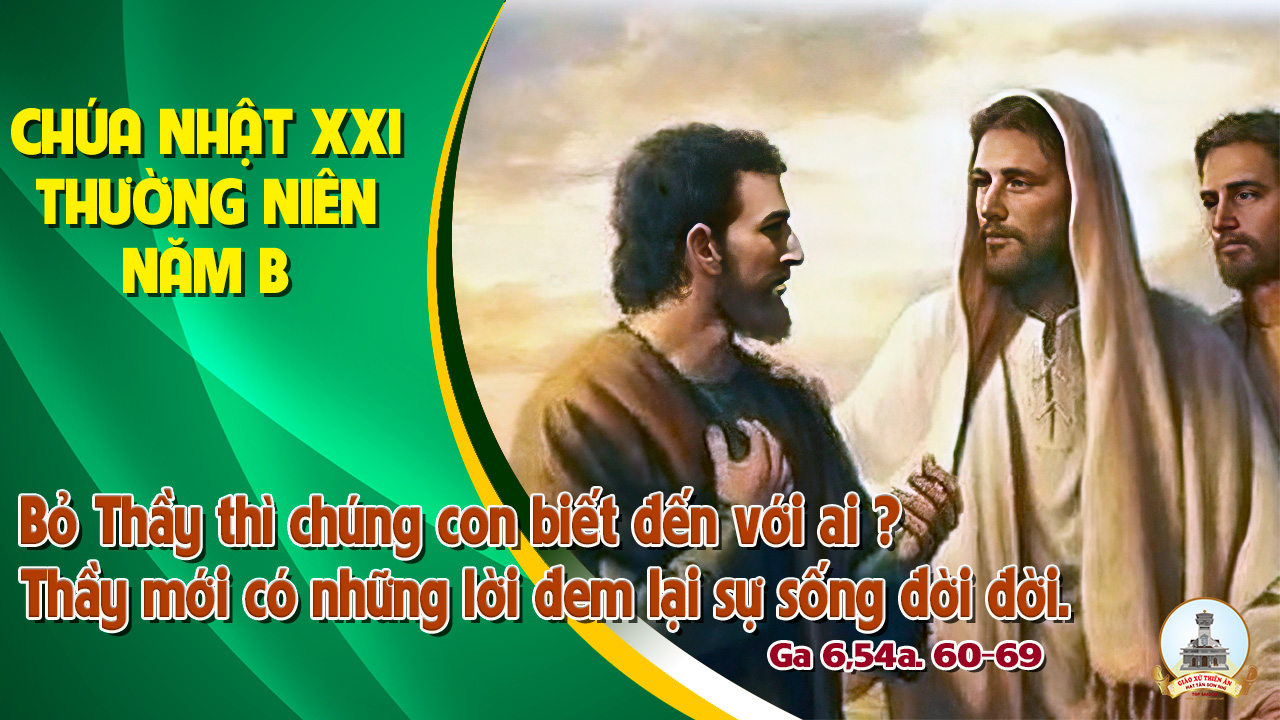 Ca Nhập LễHãy Đến Dâng Khúc Cảm TạNgọc Linh
Đk: Hãy đến, hãy đến reo mừng hoan hô Đấng cứu độ Người là núi đá của ta. Hãy đến trước Nhan Người dâng lên khúc cảm tạ và muôn tiếng hát ngợi ca.
Tk1: Hãy vào phục bái tôn thờ. Vì Người tạo dựng nên ta. Ta nay là dân của Người. Là chiên của Người được Ngài chăn dắt luôn.
Đk: Hãy đến, hãy đến reo mừng hoan hô Đấng cứu độ Người là núi đá của ta. Hãy đến trước Nhan Người dâng lên khúc cảm tạ và muôn tiếng hát ngợi ca.
Tk1: Đất trời muôn thú muôn loài. Vực sâu và muôn đỉnh cao. Chính Chúa là Đấng thống trị. Là Đấng chủ quyền vì Người đã tác sinh.
Đk: Hãy đến, hãy đến reo mừng hoan hô Đấng cứu độ Người là núi đá của ta. Hãy đến trước Nhan Người dâng lên khúc cảm tạ và muôn tiếng hát ngợi ca.
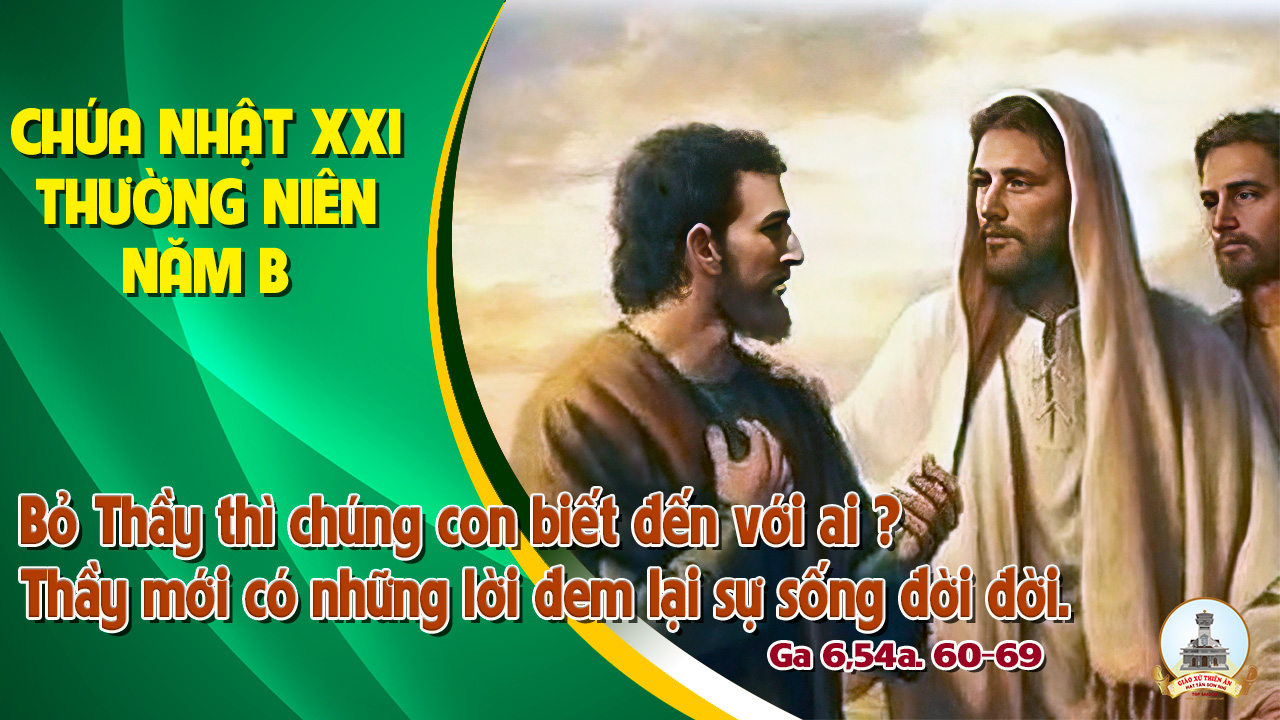 KINH VINH DANH
Ca Lên Đi 2
KINH VINH DANH
Chủ tế: Vinh danh Thiên Chúa trên các tầng trời. Và bình an dưới thế, bình an dưới thế cho người thiện tâm.
Chúng con ca ngợi Chúa. Chúng con chúc tụng Chúa. Chúng con thờ lạy Chúa. Chúng con tôn vinh Chúa. Chúng con cảm tạ Chúa vì vinh quang cao cả Chúa.
Lạy Chúa là Thiên Chúa, là Vua trên trời, là Chúa Cha toàn năng. Lạy Con Một Thiên Chúa, Chúa Giê-su Ki-tô.
Lạy Chúa là Thiên Chúa, là Chiên Thiên Chúa, là Con Đức Chúa Cha. Chúa xoá tội trần gian, xin thương, xin thương, xin thương xót chúng con.
Chúa xoá tội trần gian, Xin nhận lời chúng con cầu khẩn. Chúa ngự bên hữu Đức Chúa Cha, xin thương, xin thương, xin thương xót chúng con.
Vì lạy Chúa Giê-su Ki-tô, chỉ có Chúa là Đấng Thánh, chỉ có Chúa là Chúa, chỉ có Chúa là Đấng Tối Cao, cùng Đức Chúa Thánh Thần trong vinh quang Đức Chúa Cha. A-men. A-men.
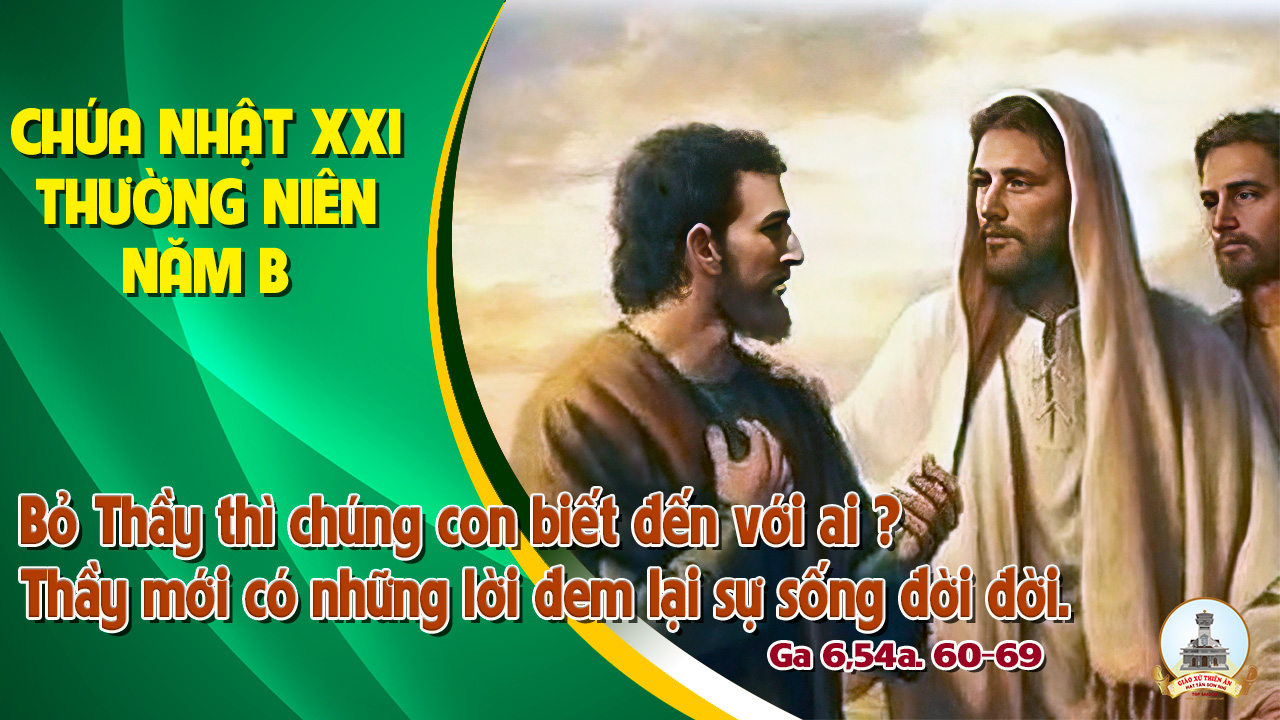 KINH VINH DANH
Chủ tế: Vinh danh Thiên Chúa trên các tầng trời.A+B: Và bình an dưới thế cho người thiện tâm.
A: Chúng con ca ngợi Chúa.
B: Chúng con chúc tụng Chúa. A: Chúng con thờ lạy Chúa. 
B: Chúng con tôn vinh Chúa.
A: Chúng con cảm tạ Chúa vì vinh quang cao cả Chúa.
B: Lạy Chúa là Thiên Chúa, là Vua trên trời, là Chúa Cha toàn năng.
A: Lạy con một Thiên Chúa,            Chúa Giêsu Kitô.
B: Lạy Chúa là Thiên Chúa, là Chiên Thiên Chúa là Con Đức Chúa Cha.
A: Chúa xóa tội trần gian, xin thương xót chúng con.
B: Chúa xóa tội trần gian, xin nhậm lời chúng con cầu khẩn.
A: Chúa ngự bên hữu Đức Chúa Cha, xin thương xót chúng con.
B: Vì lạy Chúa Giêsu Kitô, chỉ có Chúa là Đấng Thánh.
Chỉ có Chúa là Chúa, chỉ có Chúa là đấng tối cao.
A+B: Cùng Đức Chúa Thánh Thần trong vinh quang Đức Chúa Cha. 
Amen.
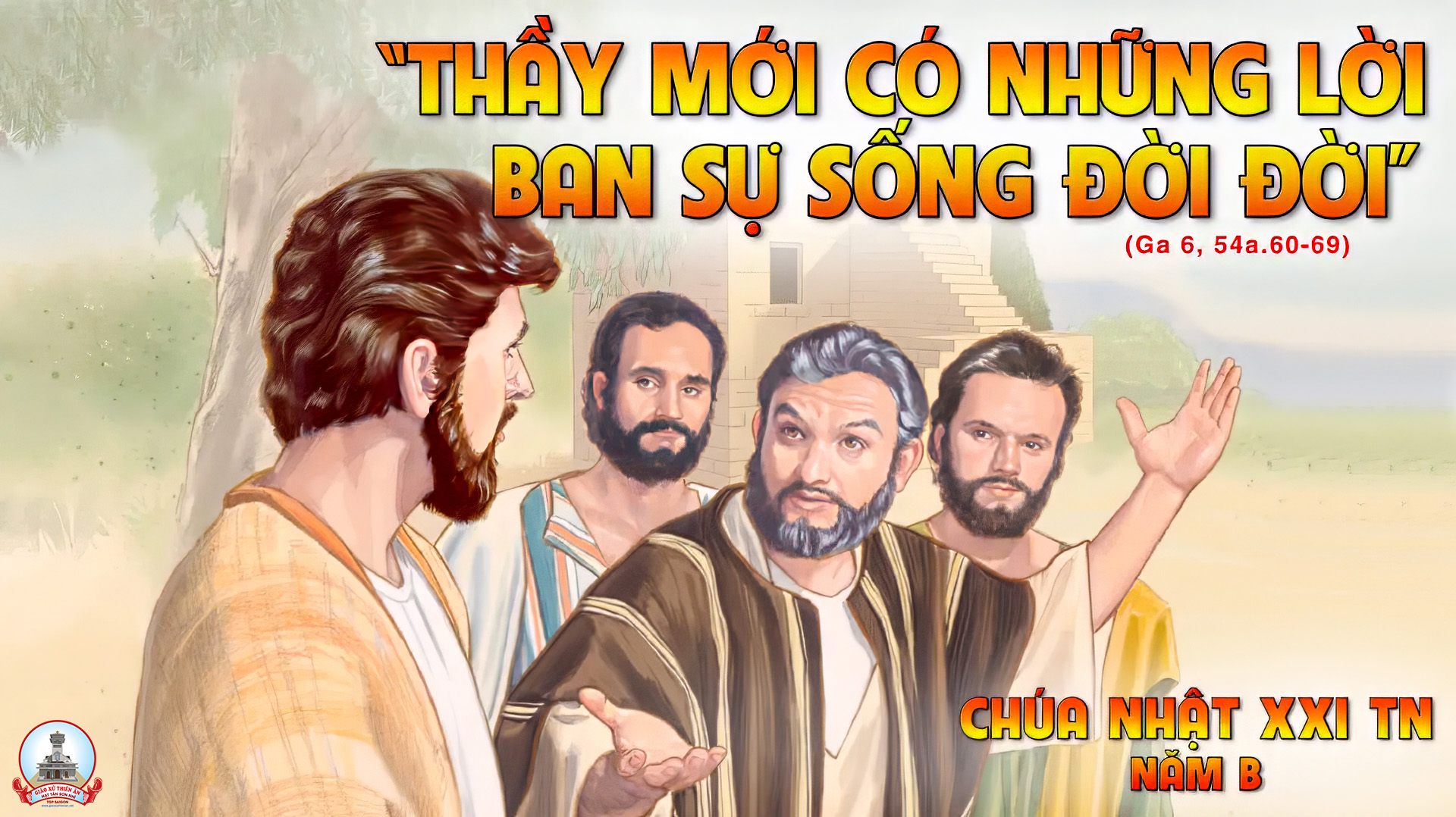 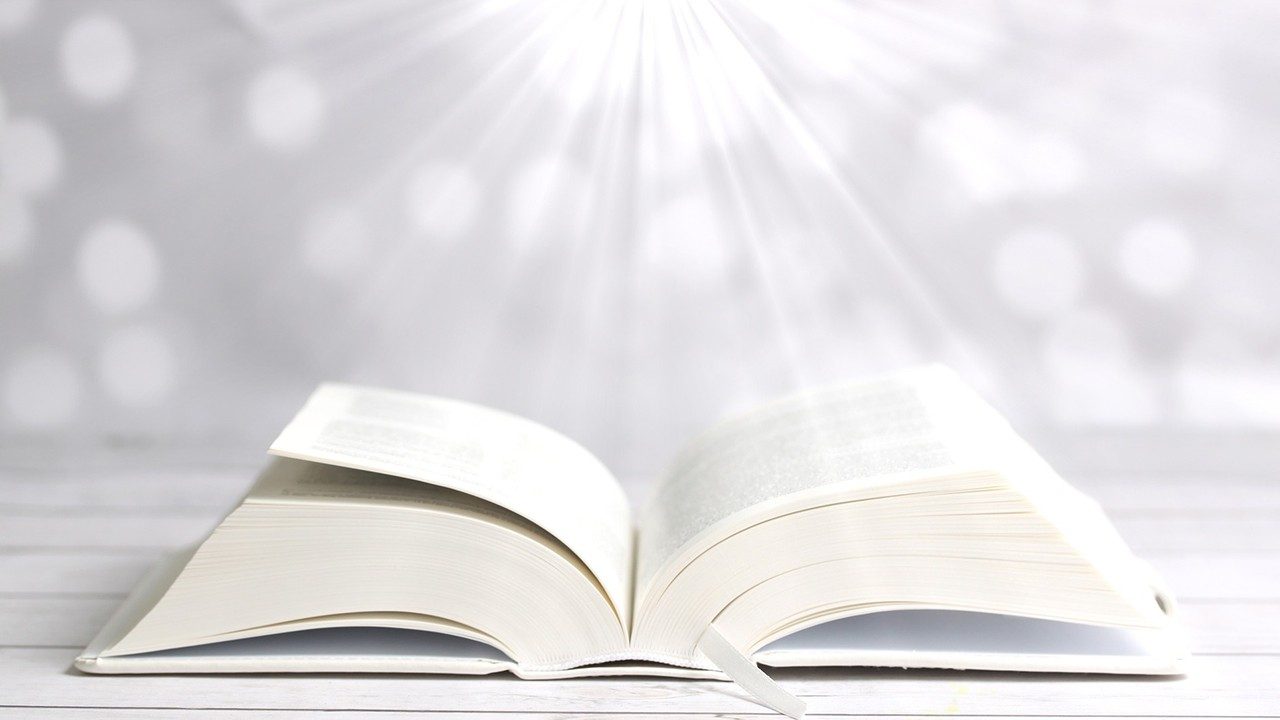 Bài đọc 1
Chúng tôi sẽ phụng thờ Đức Chúa, vì Người là Thiên Chúa của chúng tôi.
Bài trích sách Giô-suê.
THÁNH VỊNH 33CHÚA NHẬT XXI THƯỜNG NIÊNNĂM B Lm. Kim Long05 Câu
Đk: Hãy nếm thử mà coi cho biết Chúa thiện hảo dường bao.
Tk1: Tôi luôn luôn ca tụng Chúa, câu hát mừng Ngài chẳng ngớt trên môi. Chúa đã làm tôi hãnh diện, xin các bạn nghèo nghe nói mà vui lên.
Đk: Hãy nếm thử mà coi cho biết Chúa thiện hảo dường bao.
Tk2: Bôi tên luôn nơi trần thế, bao lũ bạo tàn bị Chúa tru di. Chúa đoái nhìn ai chính trực, Luôn lắng tai mà nghe tiếng họ kêu van.
Đk: Hãy nếm thử mà coi cho biết Chúa thiện hảo dường bao.
Tk3: Khi nguy nan kêu cầu Chúa, nên Chúa nhậm lời giải thoát khang an. Chúa ở gần bao tấm lòng tan vỡ ê chề để cứu độ cho luôn.
Đk: Hãy nếm thử mà coi cho biết Chúa thiện hảo dường bao.
Tk4: Ai công minh luôn gặp khó, nhưng Chúa dủ tình hằng cứu thoát cho. Chúa giữ gìn xương cốt họ, không để khúc nào bị gẫy dập chi đâu.
Đk: Hãy nếm thử mà coi cho biết Chúa thiện hảo dường bao.
Tk5: Quân gian manh gây tội lỗi, kẻ ghét người lành bị án tiêu vong. Chúa cứu mạng tôi tớ Ngài, Nương náu bên Ngài không lãnh phạt khi nao.
Đk: Hãy nếm thử mà coi cho biết Chúa thiện hảo dường bao.
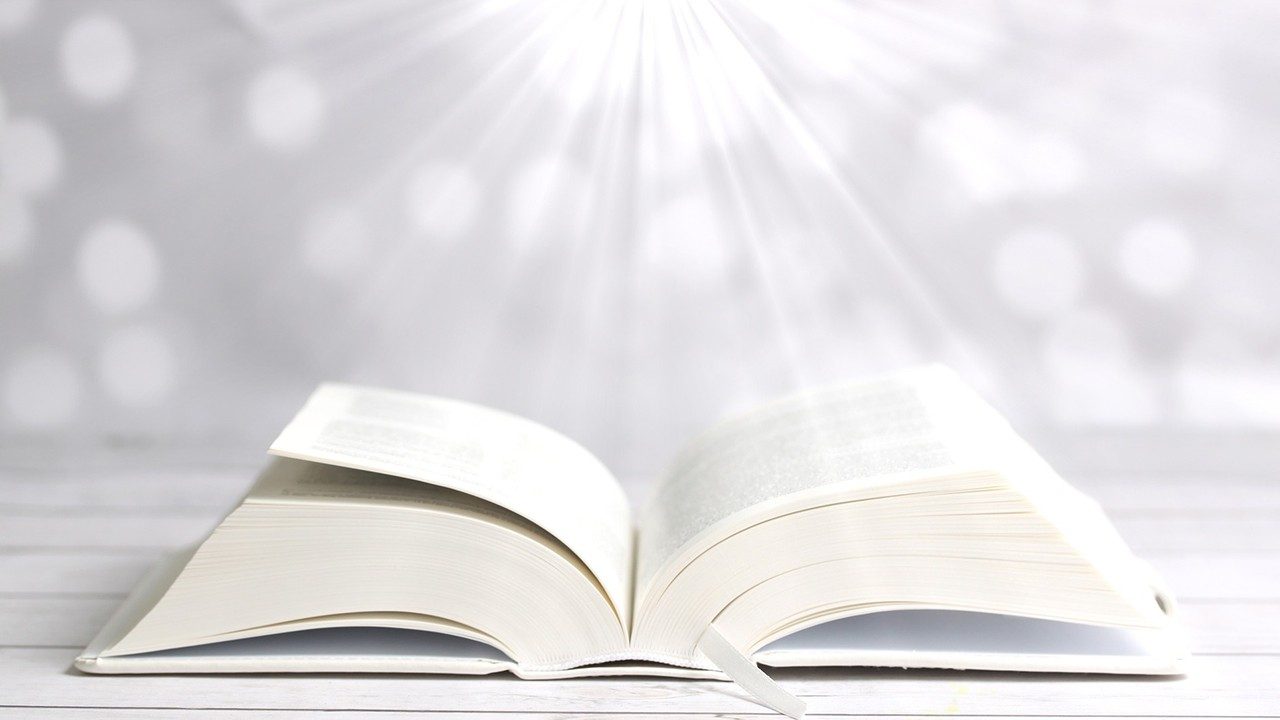 Bài đọc 2
Mầu nhiệm này thật là cao cả. Tôi muốn nói về Đức Ki-tô và Hội Thánh.
Bài trích thư của thánh Phao-lô tông đồ gửi tín hữu Ê-phê-xô.
Alleluia-Alleluia
Lạy Chúa, Lời Chúa là thần trí và là sự sống, Chúa mới có những lời ban phúc trường sinh.
Alleluia…
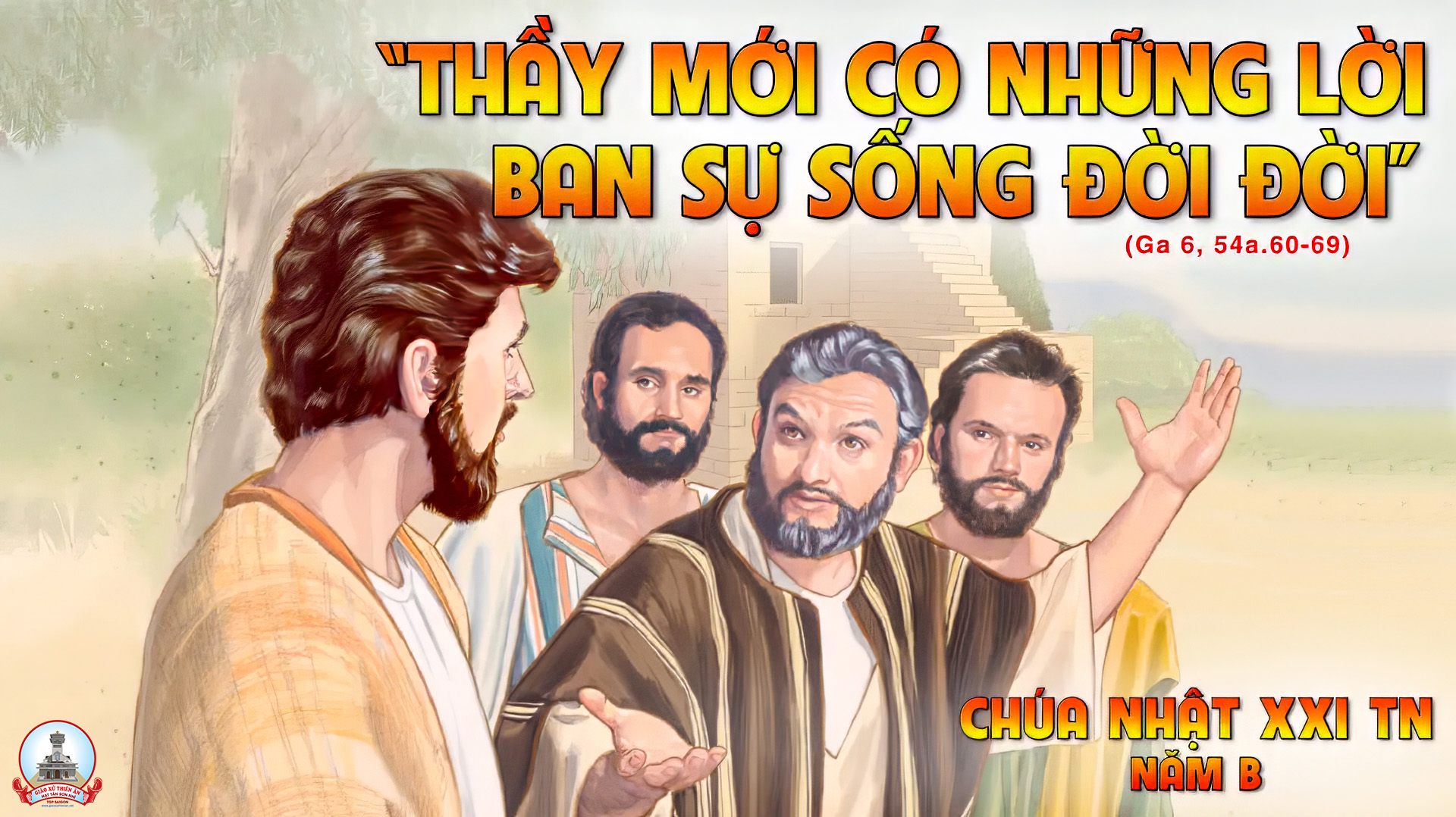 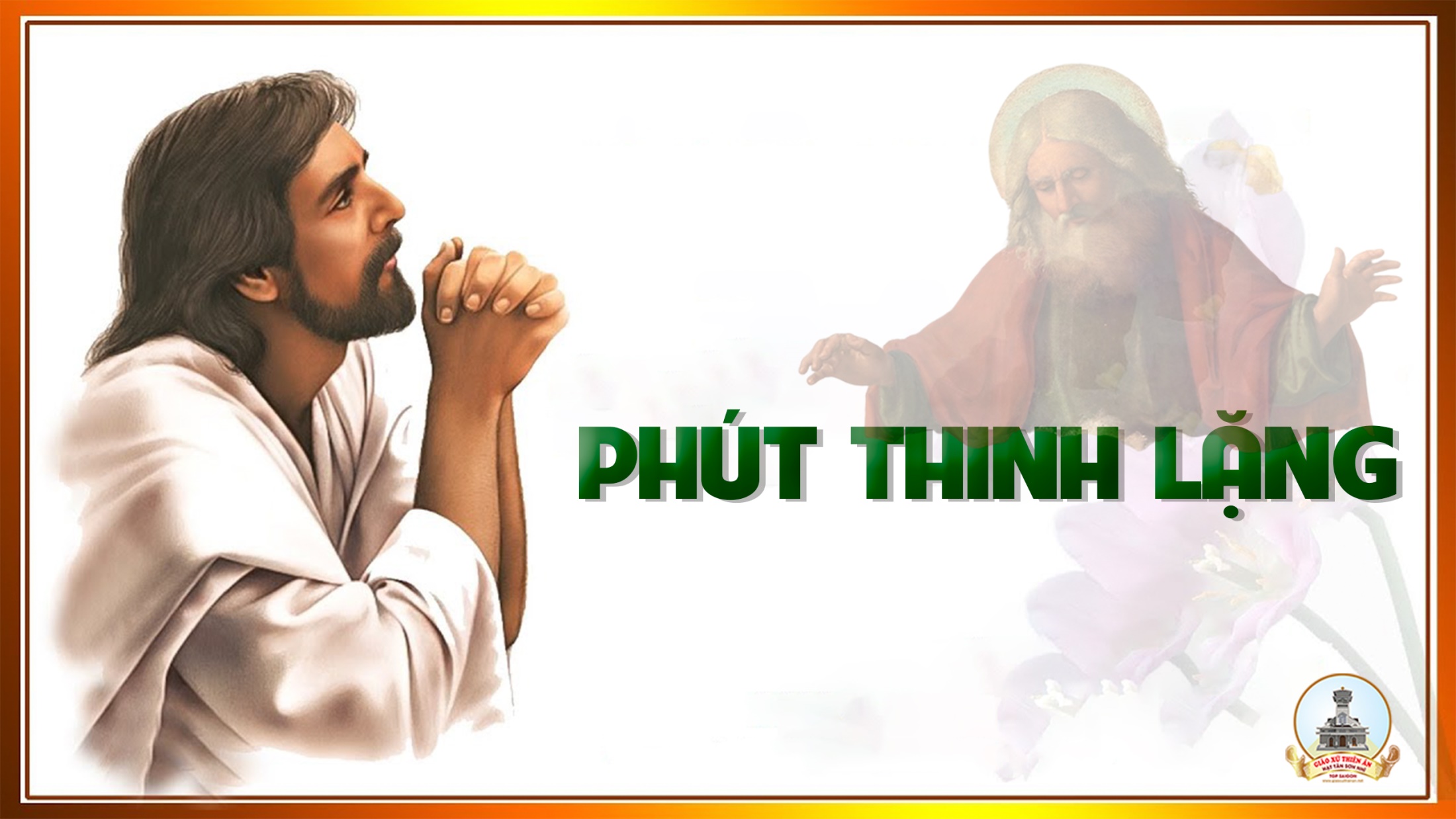 KINH TIN KÍNH
Tôi tin kính một Thiên Chúa là Cha toàn năng, Đấng tạo thành trời đất, muôn vật hữu hình và vô hình.
Tôi tin kính một Chúa Giêsu Kitô, Con Một Thiên Chúa, Sinh bởi Đức Chúa Cha từ trước muôn đời.
Người là Thiên Chúa bởi Thiên Chúa, Ánh Sáng bởi Ánh Sáng, Thiên Chúa thật bởi Thiên Chúa thật,
được sinh ra mà không phải được tạo thành, đồng bản thể với Đức Chúa Cha: nhờ Người mà muôn vật được tạo thành.
Vì loài người chúng ta và để cứu độ chúng ta, Người đã từ trời xuống thế.
Bởi phép Đức Chúa Thánh Thần, Người đã nhập thể trong lòng Trinh Nữ Maria, và đã làm người.
Người chịu đóng đinh vào thập giá vì chúng ta, thời quan Phongxiô Philatô; Người chịu khổ hình và mai táng, ngày thứ ba Người sống lại như lời Thánh Kinh.
Người lên trời, ngự bên hữu Đức Chúa Cha, và Người sẽ lại đến trong vinh quang để phán xét kẻ sống và kẻ chết, Nước Người sẽ không bao giờ cùng.
Tôi tin kính Đức Chúa Thánh Thần là Thiên Chúa và là Đấng ban sự sống, Người bởi Đức Chúa Cha và Đức Chúa Con mà ra,
Người được phụng thờ và tôn vinh cùng với Đức Chúa Cha và Đức Chúa Con: Người đã dùng các tiên tri mà phán dạy.
Tôi tin Hội Thánh duy nhất thánh thiện công giáo và tông truyền.
Tôi tuyên xưng có một Phép Rửa để tha tội. Tôi trông đợi kẻ chết sống lại và sự sống đời sau. Amen.
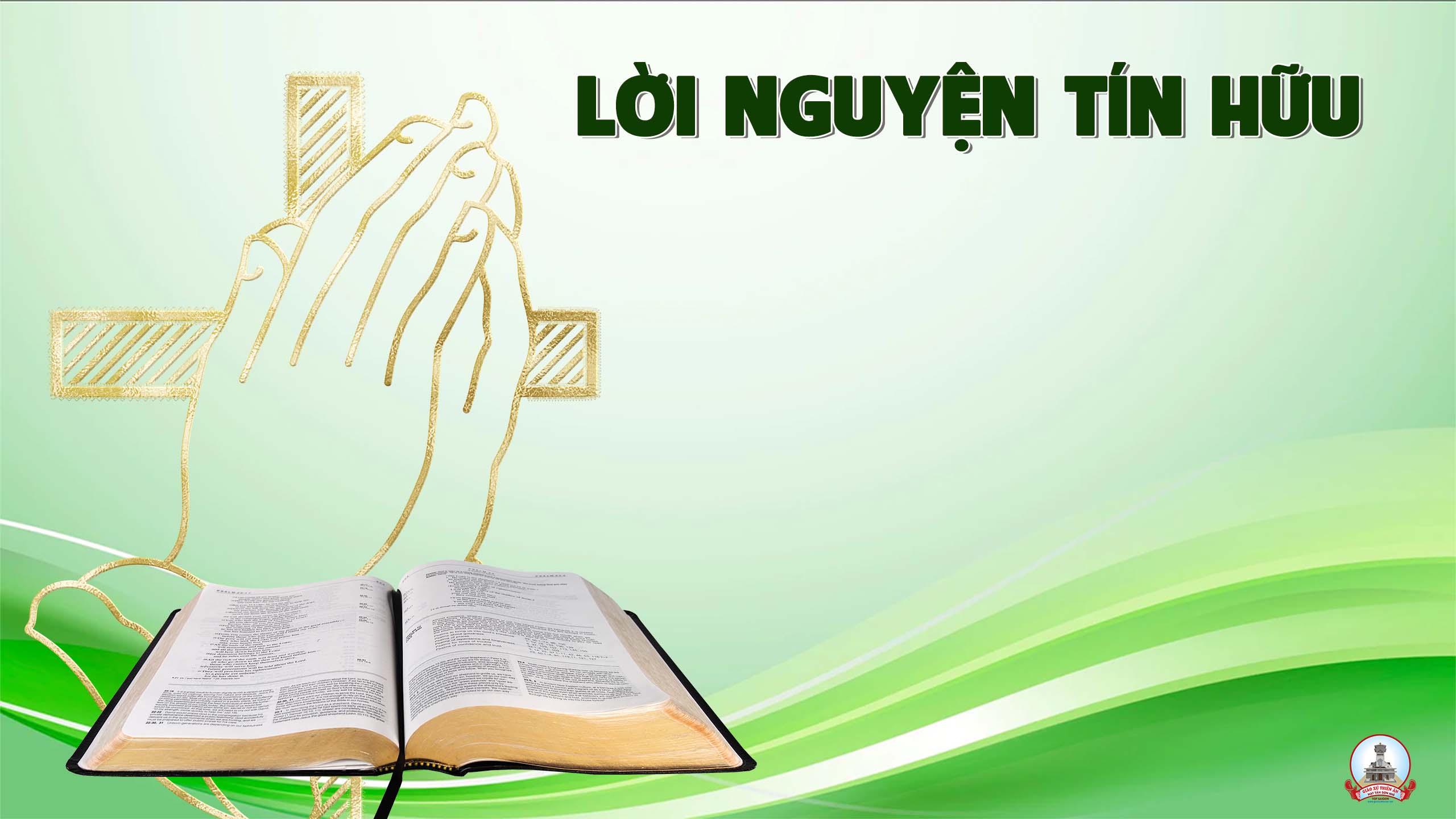 Anh chị em thân mến, Đức Ki-tô là Ngôi Lời của Thiên Chúa, và chỉ co một mình Người mới có lời ban phúc trường sinh. Với tâm tình mến yêu Lời Chúa, chúng ta cùng dâng lời cầu xin.
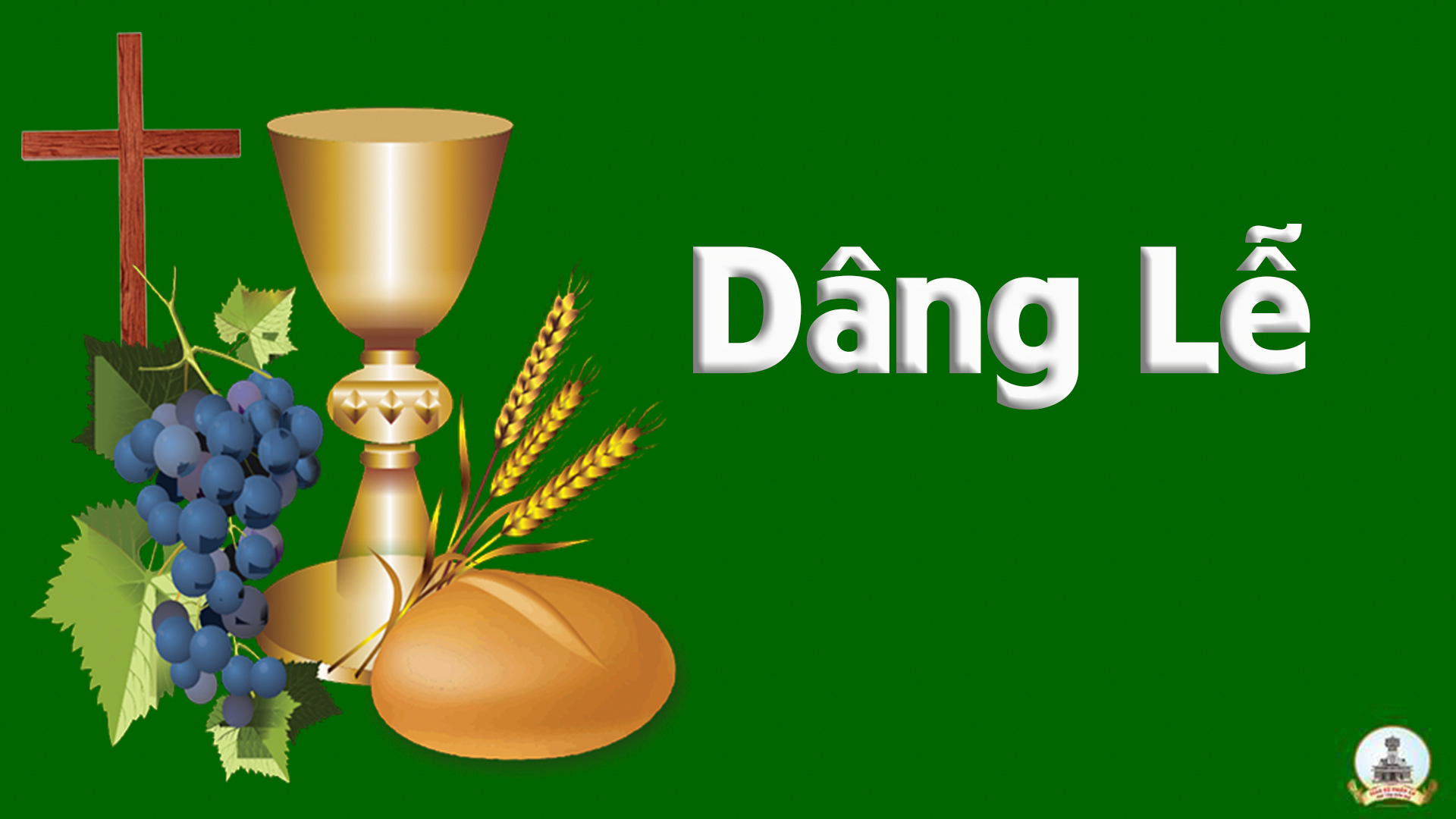 Dâng Trong Tình Yêu
Phanxico
Tk1: Đây là bánh rượu í a thơm nồng, hiệp dâng Chúa trong tình yêu. Dâng lên những lời nguyện ước, dâng lên những nỗi vui buồn. Dâng Người mơ ước thắm tươi, và nguyện dâng năm tháng cuộc đời.
Đk: Dâng lên Trời lời nguyện ngát hương, dâng nhịp nhàng tiếng ca mừng. Lòng thành và bánh thơm rượu ngon, dâng lên Chúa thương nhận lời.
Tk2: Dâng Người những ngày tháng trong cuộc đời, đường đi khó nguy đầy vơi. Bao nhiêu bước đường lầm lỗi, bao nhiêu yếu đuối con người. Tâm thành dâng Chúa, Chúa ơi, nguyện đỡ nâng con với tình Người.
Đk: Dâng lên Trời lời nguyện ngát hương, dâng nhịp nhàng tiếng ca mừng. Lòng thành và bánh thơm rượu ngon, dâng lên Chúa thương nhận lời.
Tk3: Dâng Người cõi lòng xiết bao vô tình. Nguyện xin sáng soi huyền linh, cho con vững niềm thờ kính, cho con thắm mãi ân tình. Xin lòng bác ái thắm xinh, tìm tình yêu quên chính phận mình.
Đk: Dâng lên Trời lời nguyện ngát hương, dâng nhịp nhàng tiếng ca mừng. Lòng thành và bánh thơm rượu ngon, dâng lên Chúa thương nhận lời.
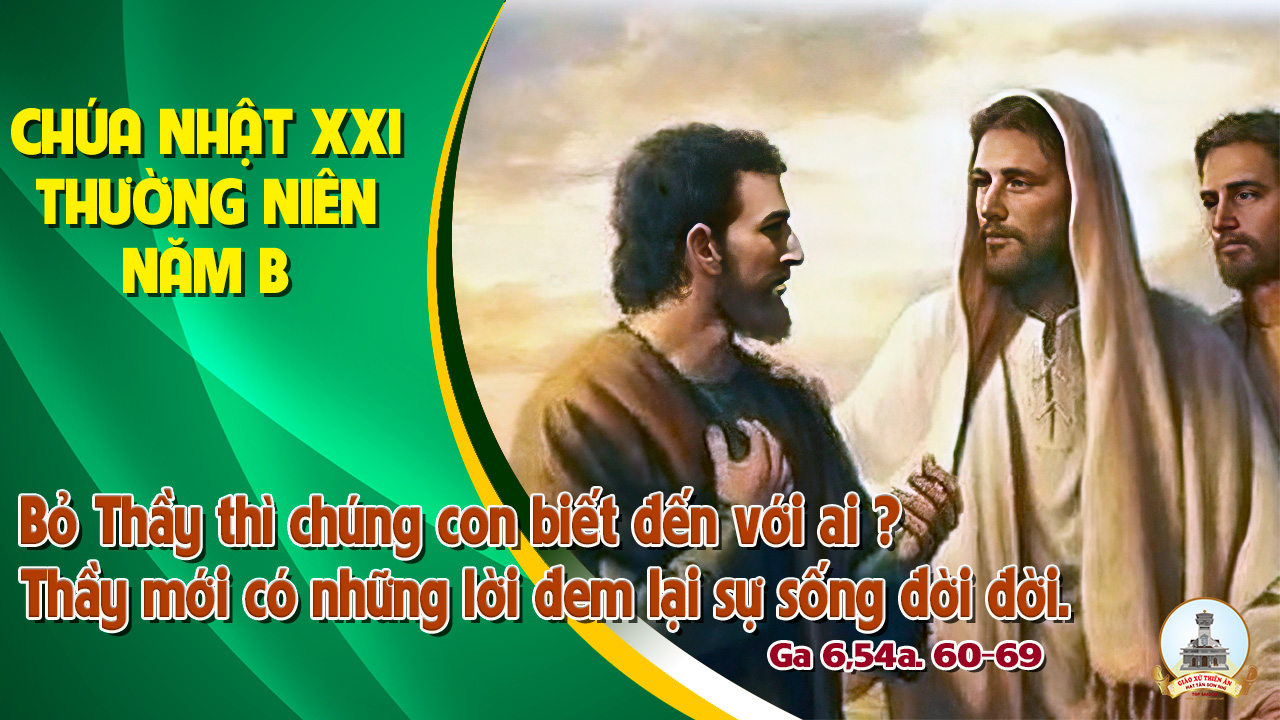 Ca Nguyện Hiệp LễCon Biết Theo AiThái Nguyên
Tk1: Bỏ Ngài con biết theo ai? Đường đời trôi nổi tương lai con về đâu? Một mình con giữa biển sâu, một trời giông tố mưa ngâu mịt mùng. Bỏ Ngài con biết theo ai? Chông gai muôn lối đời con lạc loài.
Đk: Bỏ Ngài con biết đến với ai?. Vì Ngài có những lời ban sự sống. Bỏ Ngài con biết trông vào ai? Vì chỉ có Ngài thật là Đấng Thiên Sai.
Tk2: Bỏ Ngài con biết theo ai? Tình đời thay đổi đắng cay ôi buồn thay. Phận người lữ khách tha hương, phận người như áng mây vương giữa trời. Bỏ Ngài con biết theo ai? Hôm mai sớm tối đời con mỏi mòn.
Đk: Bỏ Ngài con biết đến với ai?. Vì Ngài có những lời ban sự sống. Bỏ Ngài con biết trông vào ai? Vì chỉ có Ngài thật là Đấng Thiên Sai.
Tk3: Cả đời theo Chúa không ngơi, dù ngàn gian khổ vẫn vui không hề lui. Dù đời cay đắng bao nhiêu, cận kề bên Chúa tin yêu sáng ngời. Sẵn sàng theo Chúa muôn nơi, Tin Vui loan báo về cho mọi người.
Đk: Bỏ Ngài con biết đến với ai?. Vì Ngài có những lời ban sự sống. Bỏ Ngài con biết trông vào ai? Vì chỉ có Ngài thật là Đấng Thiên Sai.
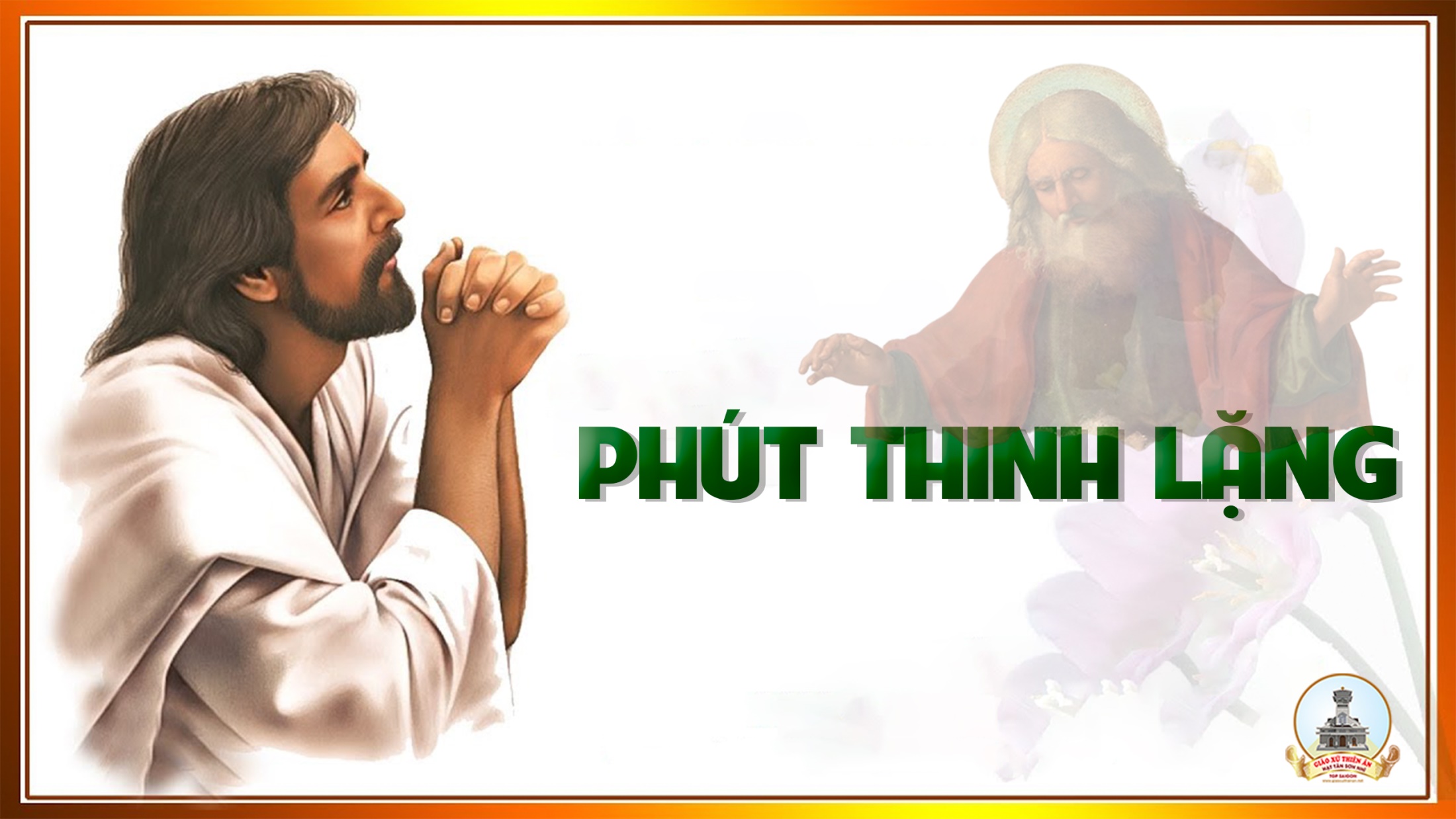 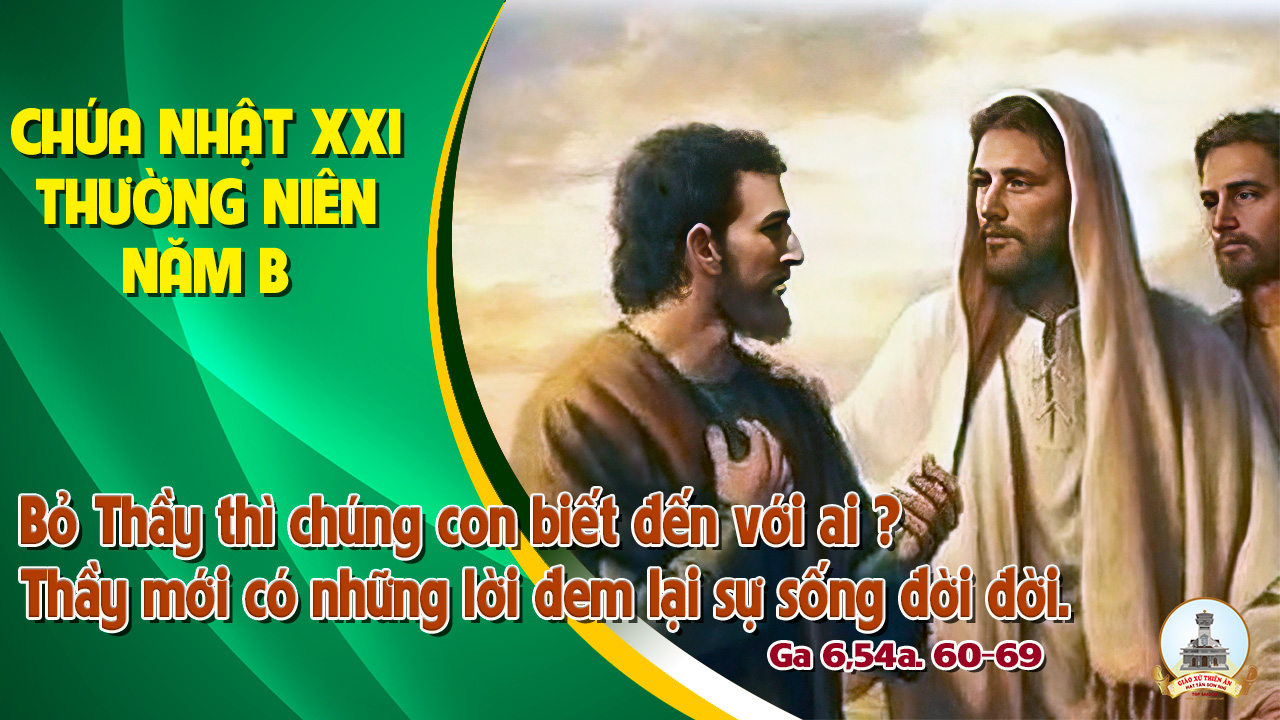 Ca Kết LễBao La Tình ChúaGiang Ân
Tk1: Bao la tình Chúa yêu con, mênh mông như biển Thái Bình, dạt dào như ngàn con sóng, vỗ về năm tháng đời con. Tình Ngài như mưa đỉnh núi, suốt đời tuôn đổ dạt dào. Một tình yêu vô biên, một tình yêu vô biên.
Đk:  Hồng ân Chúa như mưa như mưa, rơi xuống đời con miên man miên man, nâng đỡ đời con trong tay trong tay, vòng tay thương mến. Đời có Chúa êm trôi êm trôi, Chúa dắt dìu con luôn luôn không thôi, có Chúa cùng đi con không đơn côi, ôi tình tuyệt vời.
Tk2: Xa xôi ngày tháng êm trôi, yêu thương như nước xuôi dòng, mặn nồng như làn hơi ấm, đổ đầy mưa nắng đời con. Còn gì như ân tình Chúa, dắt dìu con bước trong đời. Từng nhịp chân yêu thương, từng nhịp chân yêu thương.
Đk:  Hồng ân Chúa như mưa như mưa, rơi xuống đời con miên man miên man, nâng đỡ đời con trong tay trong tay, vòng tay thương mến. Đời có Chúa êm trôi êm trôi, Chúa dắt dìu con luôn luôn không thôi, có Chúa cùng đi con không đơn côi, ôi tình tuyệt vời.
Chúa Nhật XX TN Năm A
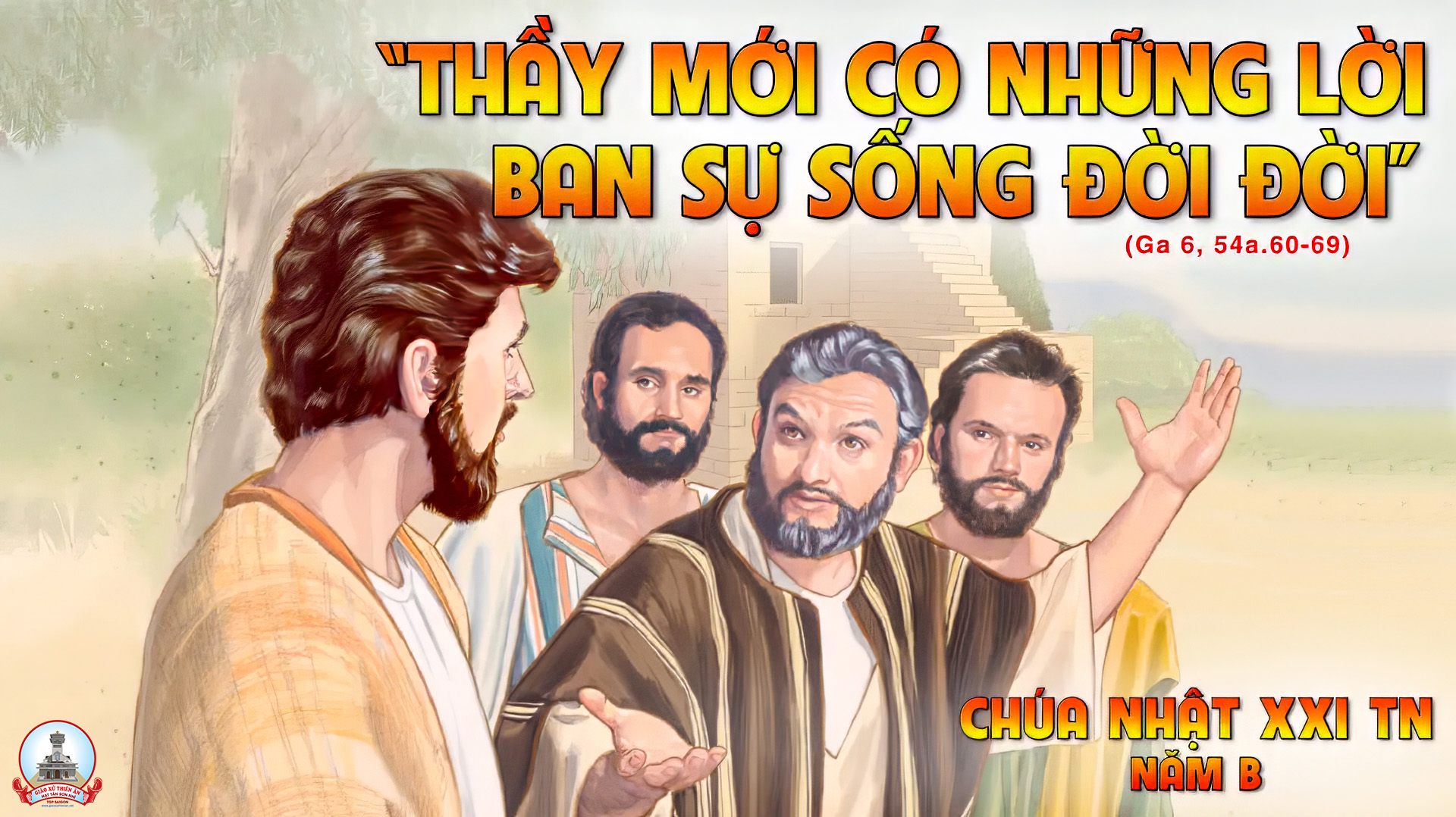